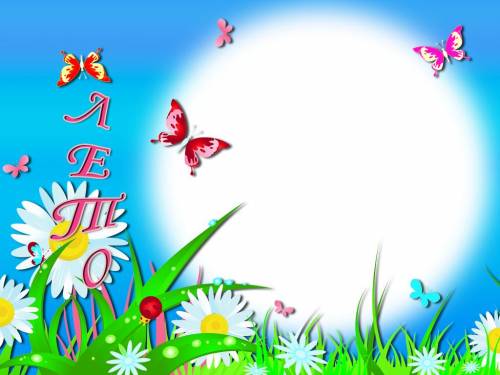 Фотоальбом
« Из калейдоскопа    лета»
МБДОУ  
детский сад №3 «Аленушка» 
2016 год
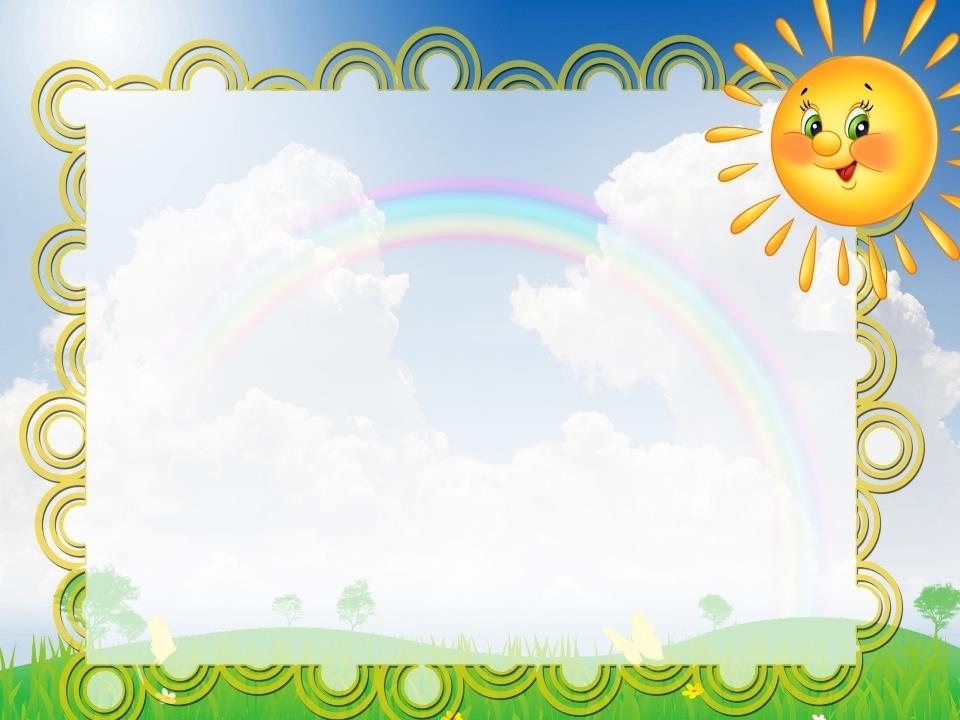 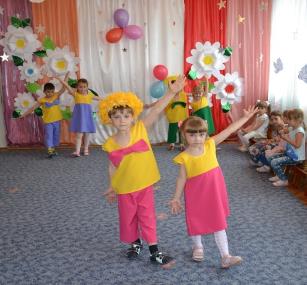 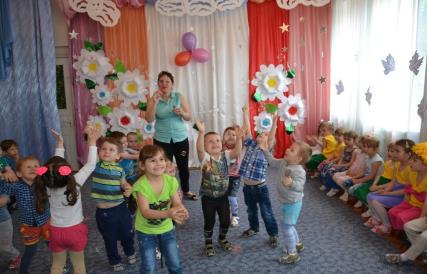 Праздник  «Лето, здравствуй!»
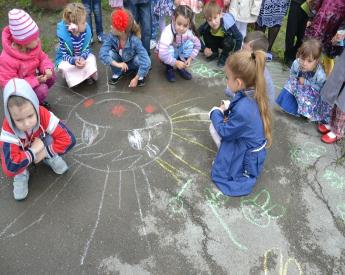 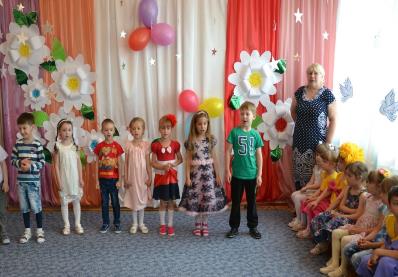 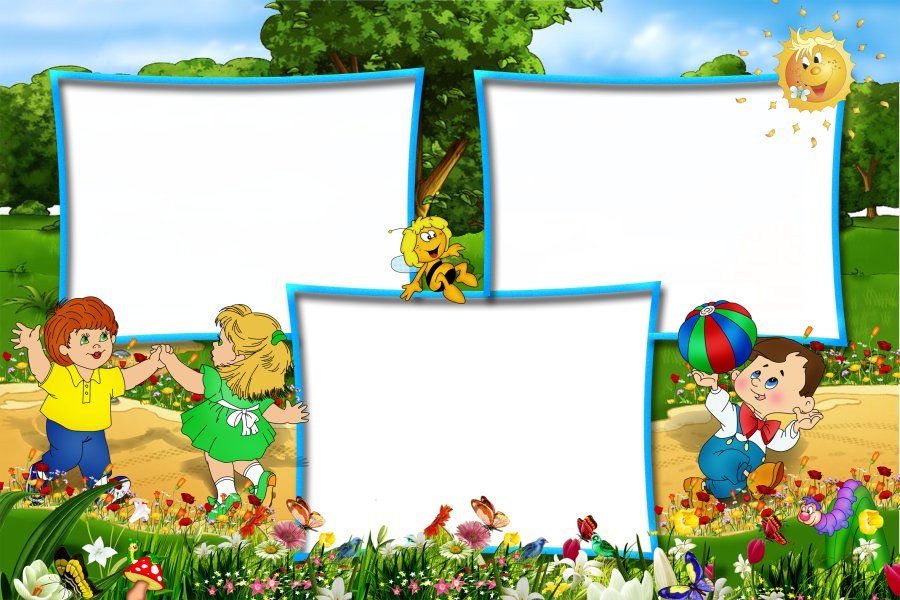 Участие в спортивном конкурсе
"Солнышко лучистое, в гости приходи!"
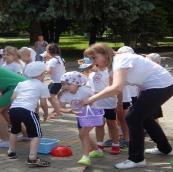 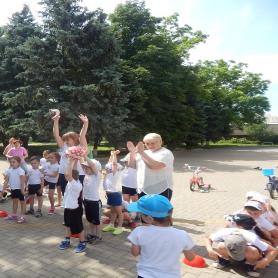 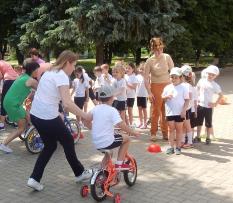 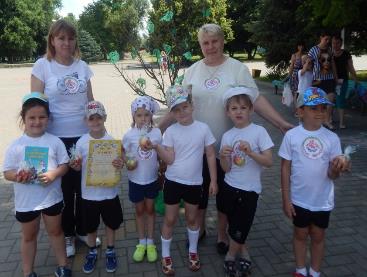 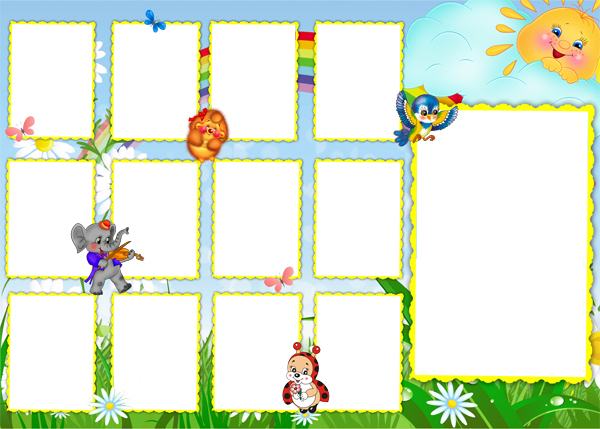 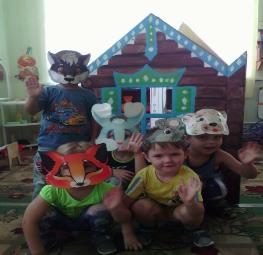 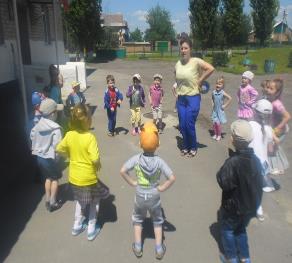 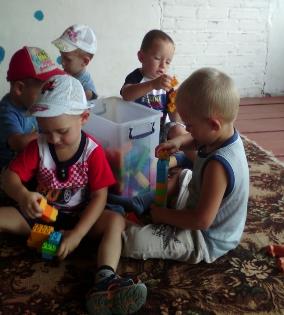 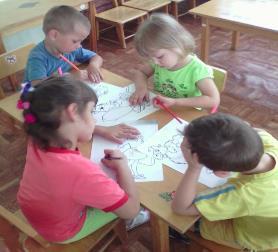 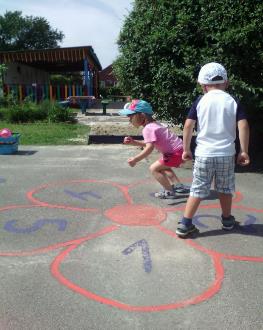 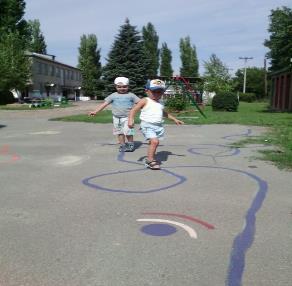 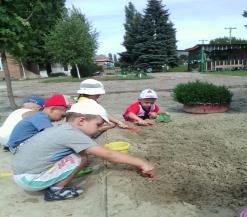 Любимые игры летом 
младших дошкольников
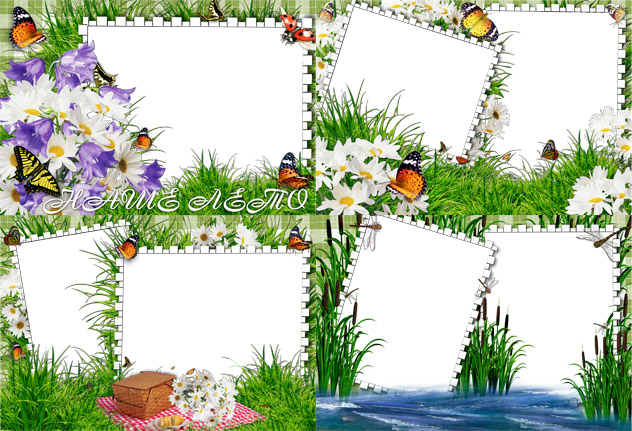 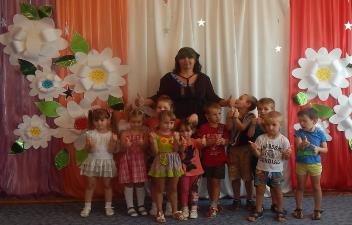 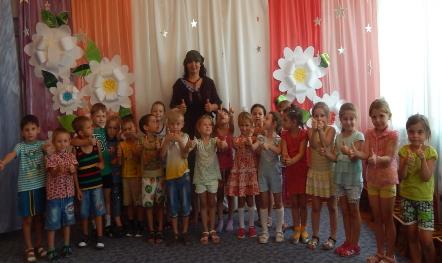 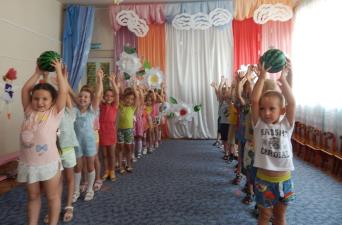 Развлечение 
«Прощание с летом»
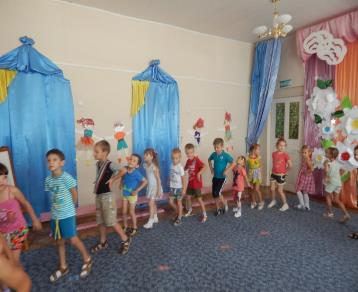 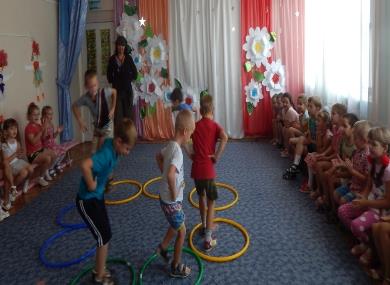 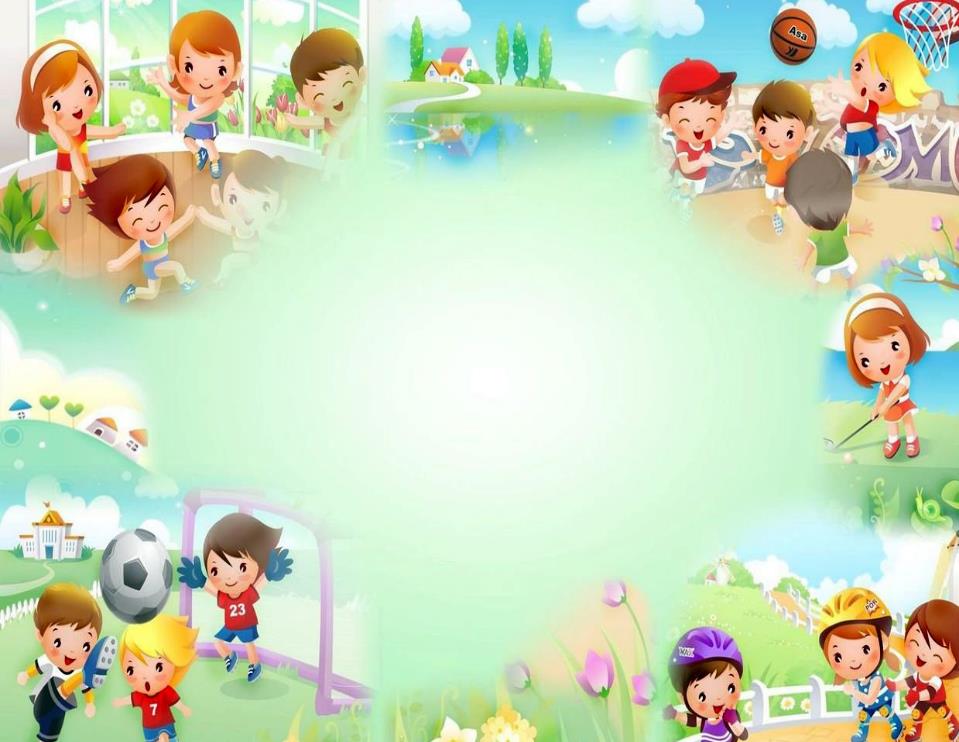 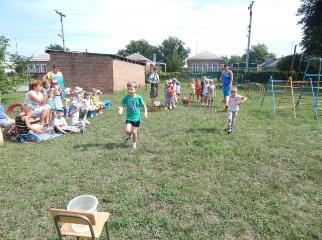 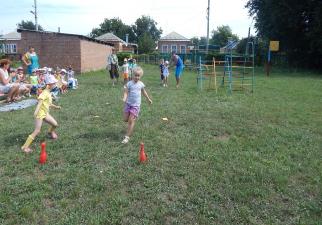 Спортивно-оздоровительная
 работа с детьми
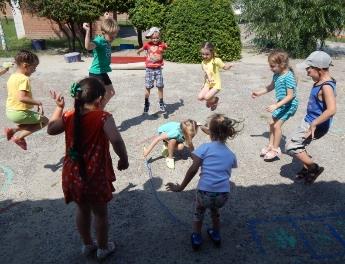 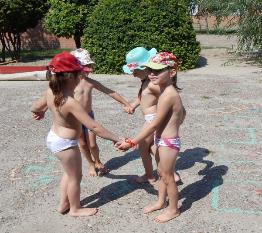 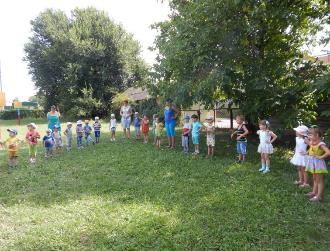 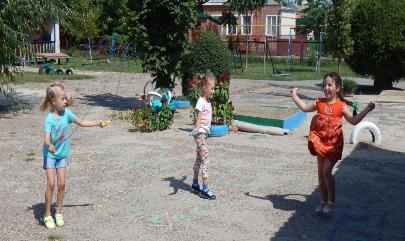 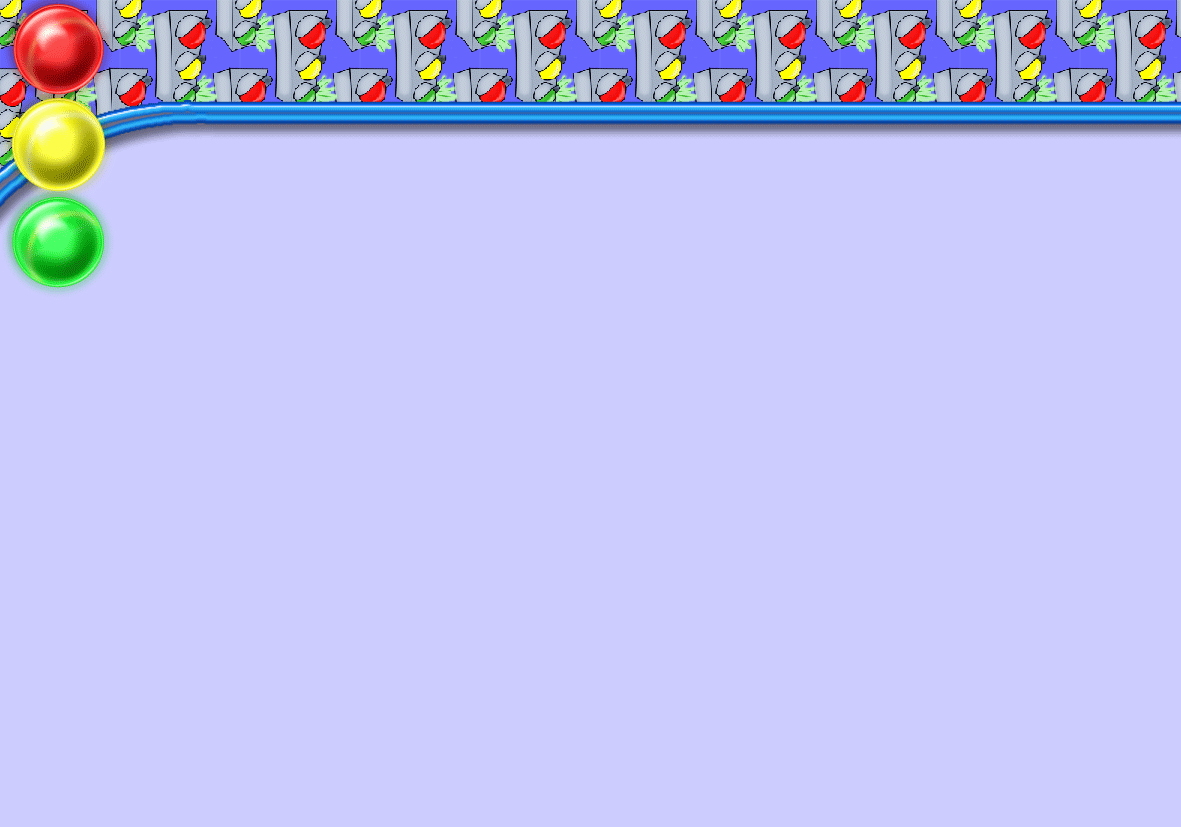 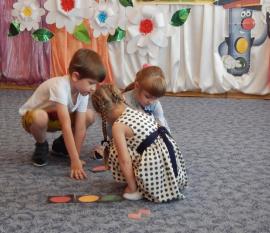 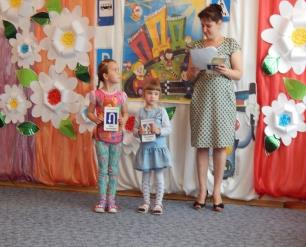 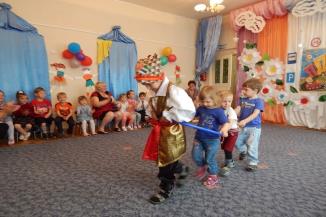 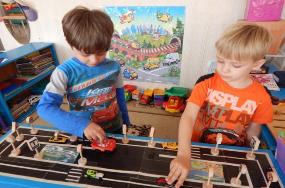 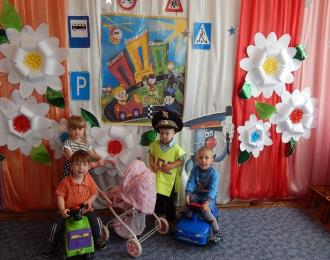 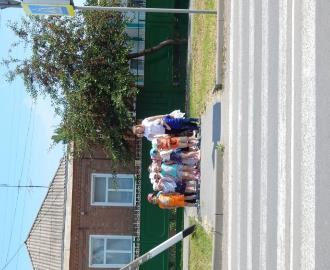 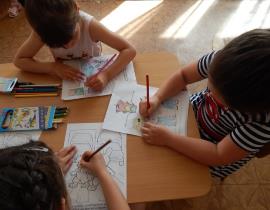 Участие во всероссийской акции 
«Внимание , дети!»